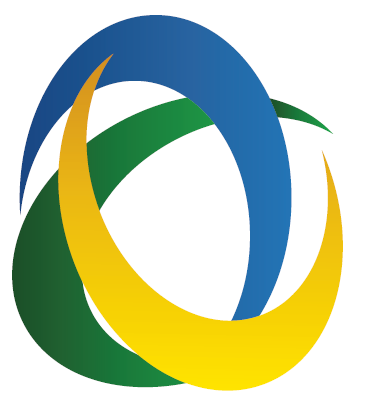 ROTAS DE INTEGRAÇÃO NACIONAL

Seminário - O Arranjo Produtivo Local de Confecção e o Turismo como vetores do desenvolvimento da Região Agreste

Brasília, 07/11/2014
PNDR
Objetivo 1. Convergência 

Promover a convergência do nível de desenvolvimento e da qualidade de vida entre e intra as regiões brasileiras e a equidade no acesso a oportunidades de desenvolvimento em regiões que apresentam baixos indicadores socioeconômicos.
Objetivos da PNDR:
1. Convergência
RDPc x Var PIB
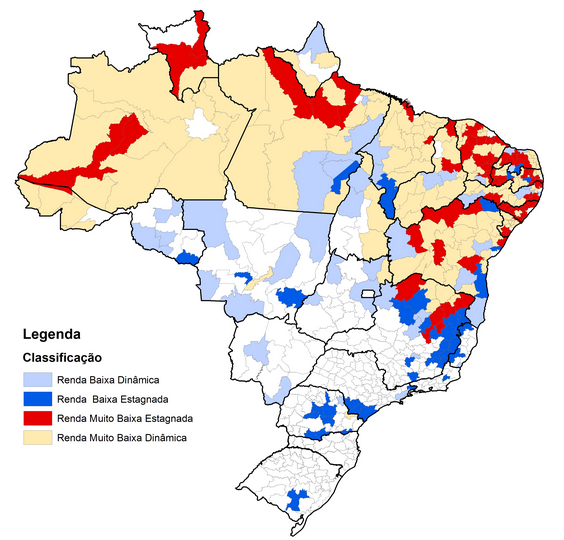 PNDR
Objetivo 2 – Competitividade regional e geração de emprego e renda

Garantir a competitividade regional e a geração de emprego e renda em regiões que apresentam declínio populacional e elevadas taxas de emigração.
Objetivos da PNDR:
2. Competitividade regional e geração de emprego e renda
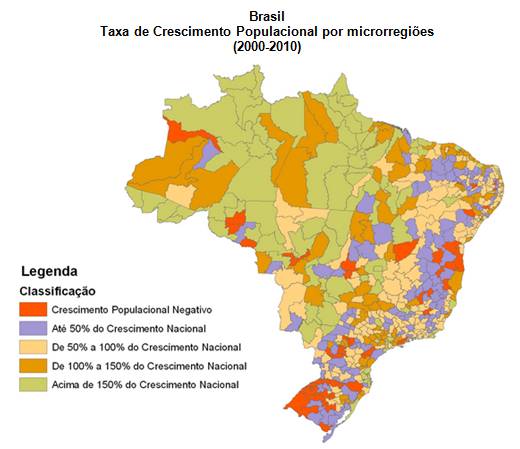 PNDR
Objetivo 3 – Agregação de Valor e Diversificação Econômica

Promover agregação de valor e diversificação econômica em regiões com forte especialização na produção de commodities agrícolas ou minerais.
Objetivos da PNDR:
3. Agregação  de Valor e Diversificação Econômica
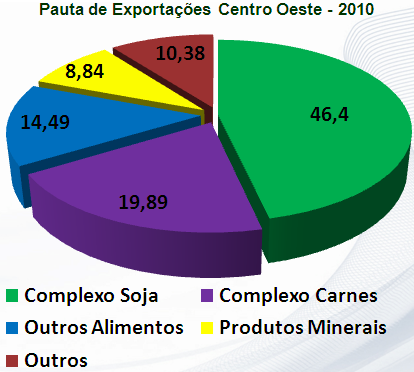 PNDR
Objetivo 4 - Construção de uma Rede de Cidades Policêntrica

Consolidar uma rede de cidades policêntrica, que contribua para a desconcentração e interiorização do desenvolvimento das regiões e do País, fortalecendo centralidades em diferentes escalas geográficas.
Objetivos da PNDR:
4. Construção de uma rede de cidades policêntrica
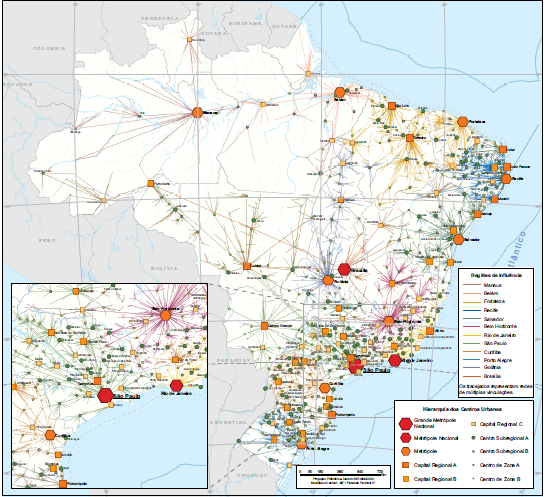 PNDR
Política Nacional de Desenvolvimento Regional 

Reduzir as desigualdades regionais e fortalecer a coesão social, econômica, política e territorial do Brasil.
PBSM
Plano Brasil Sem Miséria 

Elevar a renda e as condições de bem-estar da população.
O que são?
As Rotas de Integração Nacional são redes de Arranjos Produtivos Locais (APLs) setorialmente interligados que promovem a inovação, a diferenciação, competitividade e lucratividade dos empreendimentos associados, mediante o aproveitamento das sinergias coletivas e a ação convergente das agências de fomento, contribuindo assim para o desenvolvimento regional.
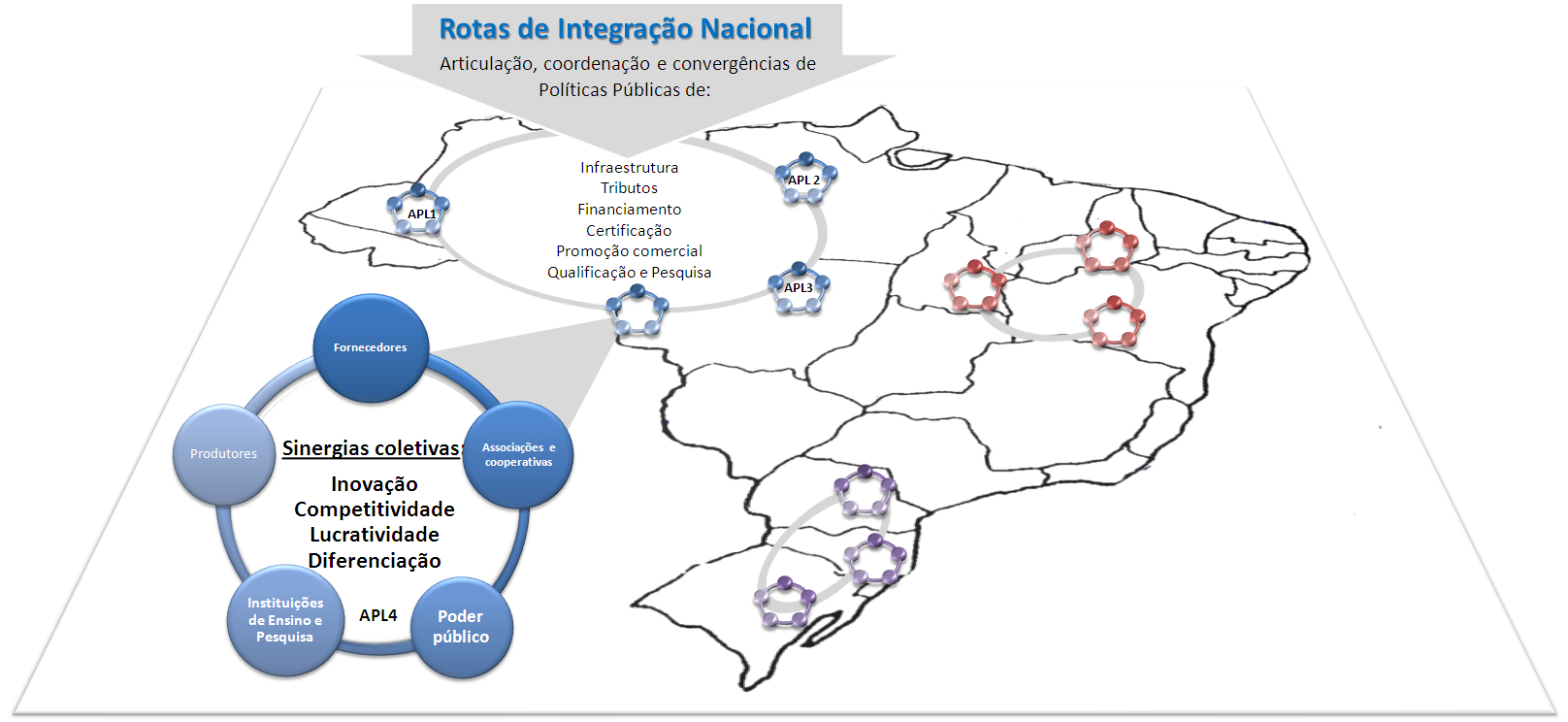 Estratégia de implementação:
Passo 1: Definição Territorial 
Regiões Elegíveis da Política Nacional de Desenvolvimento Regional – PNDR

Passo 2: Prospecção de Setores
Parceria com Superintendências, outros Órgãos Nacionais e Estados para seleção de setores
Estratégia de implementação:
Estratégia de implementação:
Passo 3: Pactuação Federativa
Oficinas de Articulação com Governanças Estaduais e Locais
Formalização de Acordos de Cooperação com Estados para gestão das Rotas
Participação dos Ministérios: Pacto de Metas
Identificação e seleção de outros potenciais parceiros
Estratégia de implementação:
Passo 4: Ações Finalísticas
Seleção dos Pólos de Integração (APLs adensados)
Definição conjunta com Estados
Diagnóstico e seleção de parceiro técnico (Ex. EMBRAPA)
Formação de Comitê Gestores Regionais e Nacional
Definição das Carteiras de Projetos
Estruturação da Cadeia Produtiva
Estratégia de implementação:
Passo 5: Funding das ações
OGU - Ministério da Integração Nacional (Inclusão Produtiva): Convênio/termo de execução descentralizada 
(R$ 142 milhões/2014 - R$ 42 milhões/PLOA 2015)
Outros órgãos federais
Governos Estaduais e Municipais
Sistema S
Parceiros Privados
Estruturação da Cadeia Produtiva
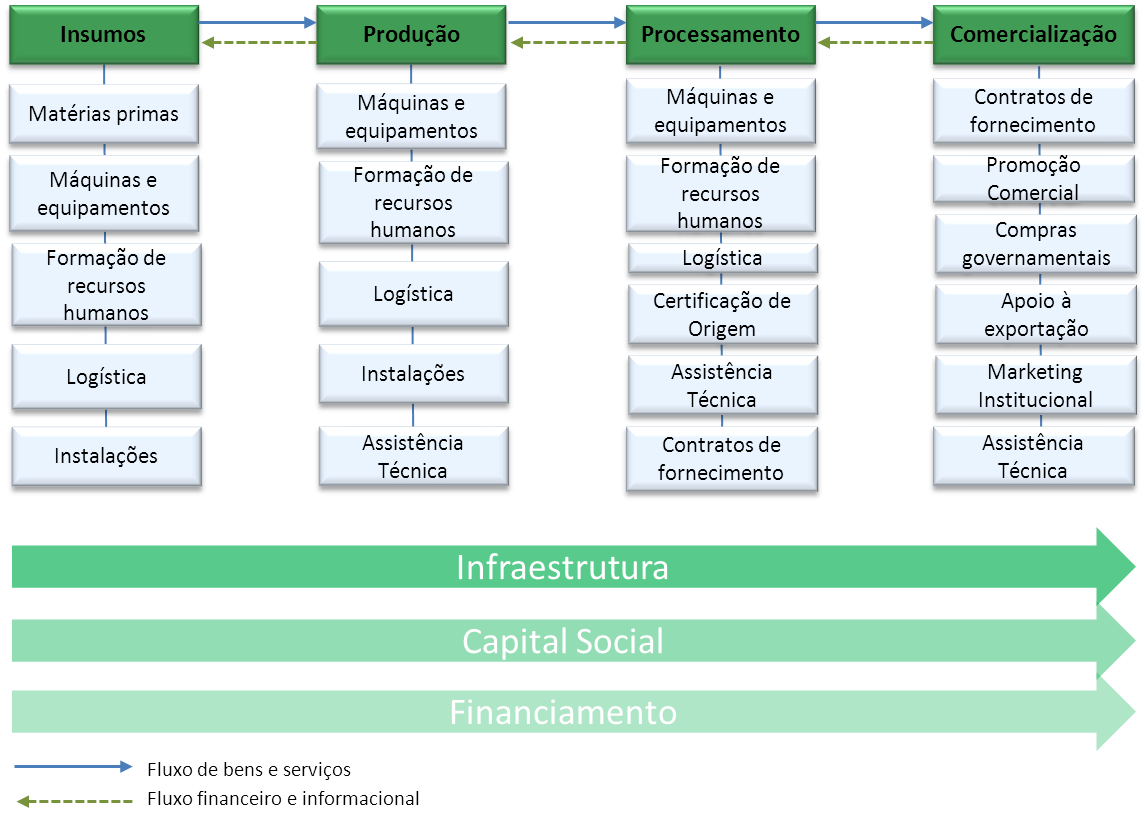 Rotas em Desenvolvimento
Rota do Cordeiro – Nordeste Semi-Árido
Parceria CODEVASF, EMBRAPA Caprinos e Ovinos, Governos do Ceará, Bahia e Pernambuco, Sebrae, Fundação Banco do Brasil 
Rota do Mel
Parceria CODEVASF, Governos da Bahia e Ceará, IFES, Casa Apis, CBA
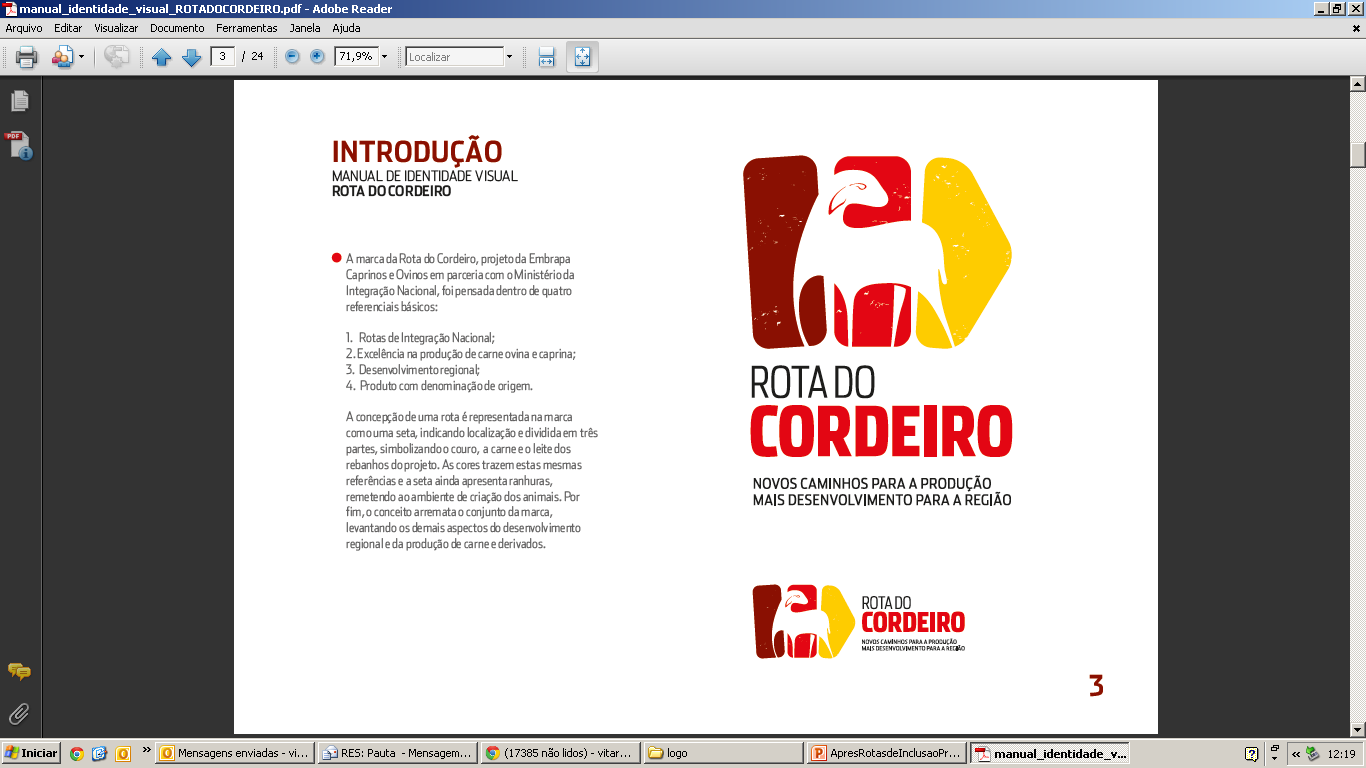 Rotas em Desenvolvimento
Rota do Peixe
Parceria MPA, Governo do Amazonas, IFAM, SEBRAE-AM
Rota da Fruta
Parceria CODEVASF, EMBRAPA Semi-Árido, Governos da Bahia e Alagoas
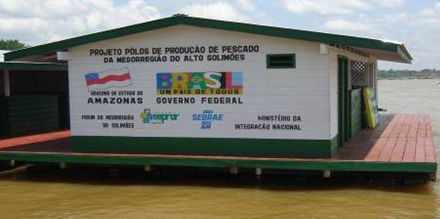 Rota do Cordeiro
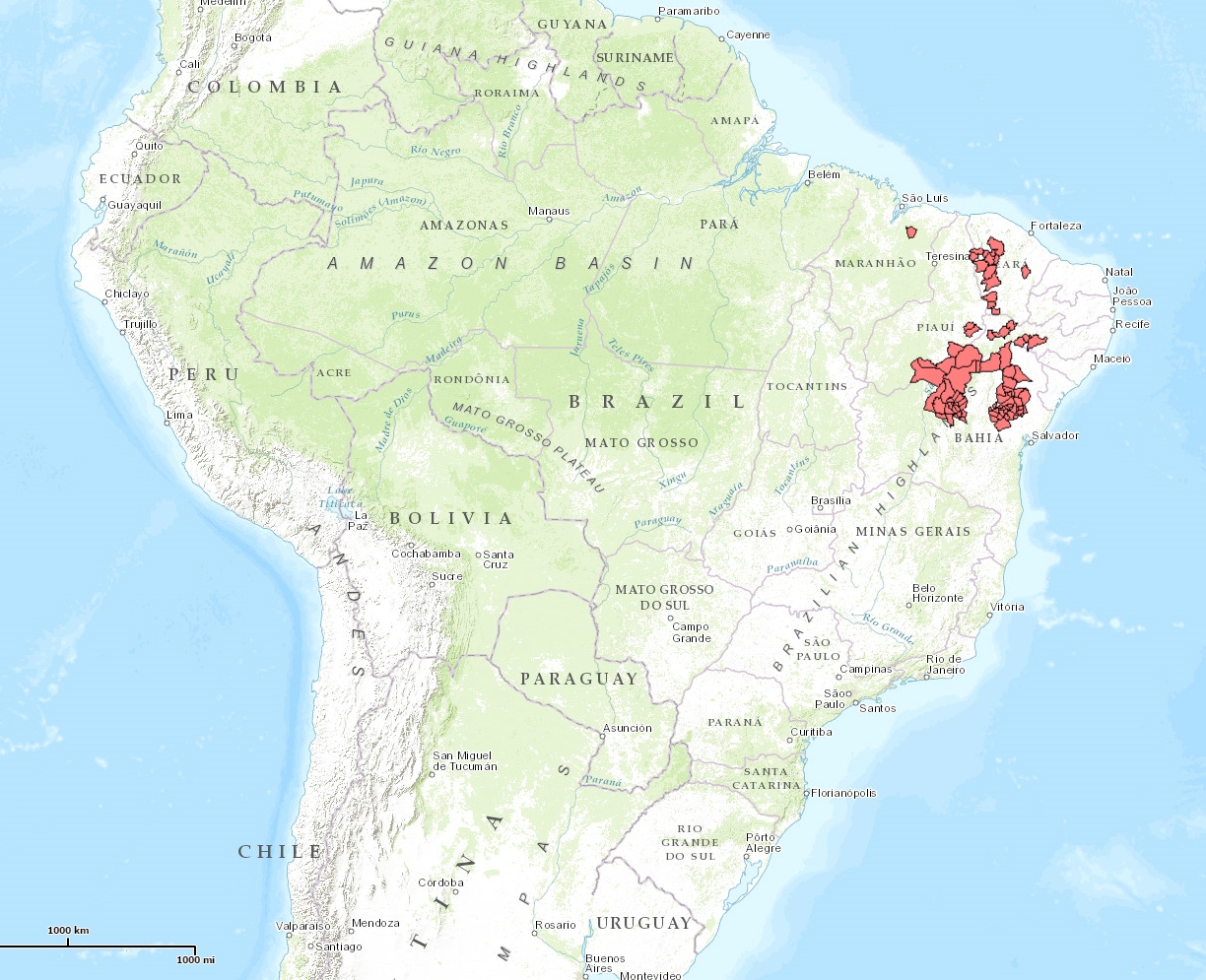 Rota do Mel
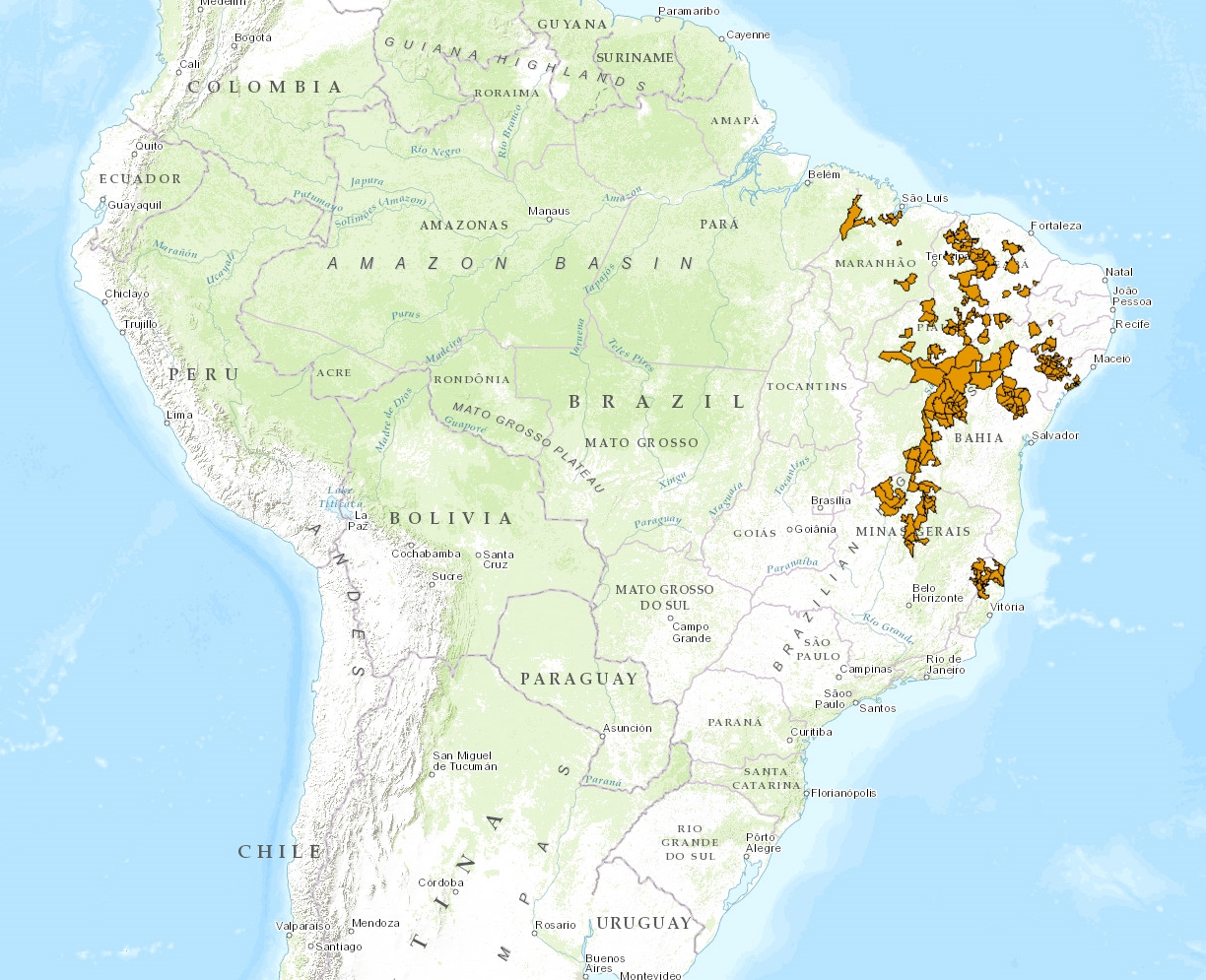 Rota do Peixe
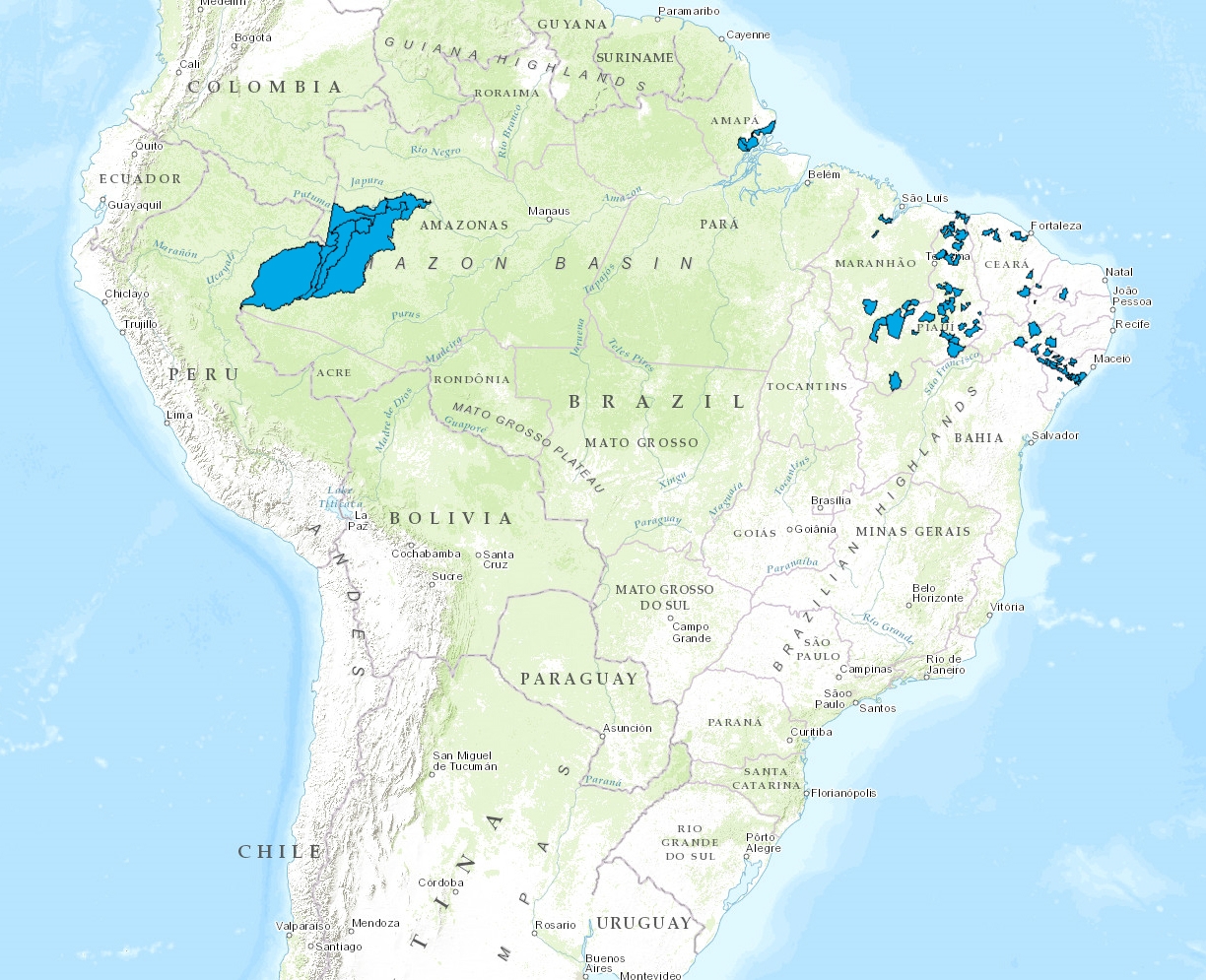 Rota da Fruta
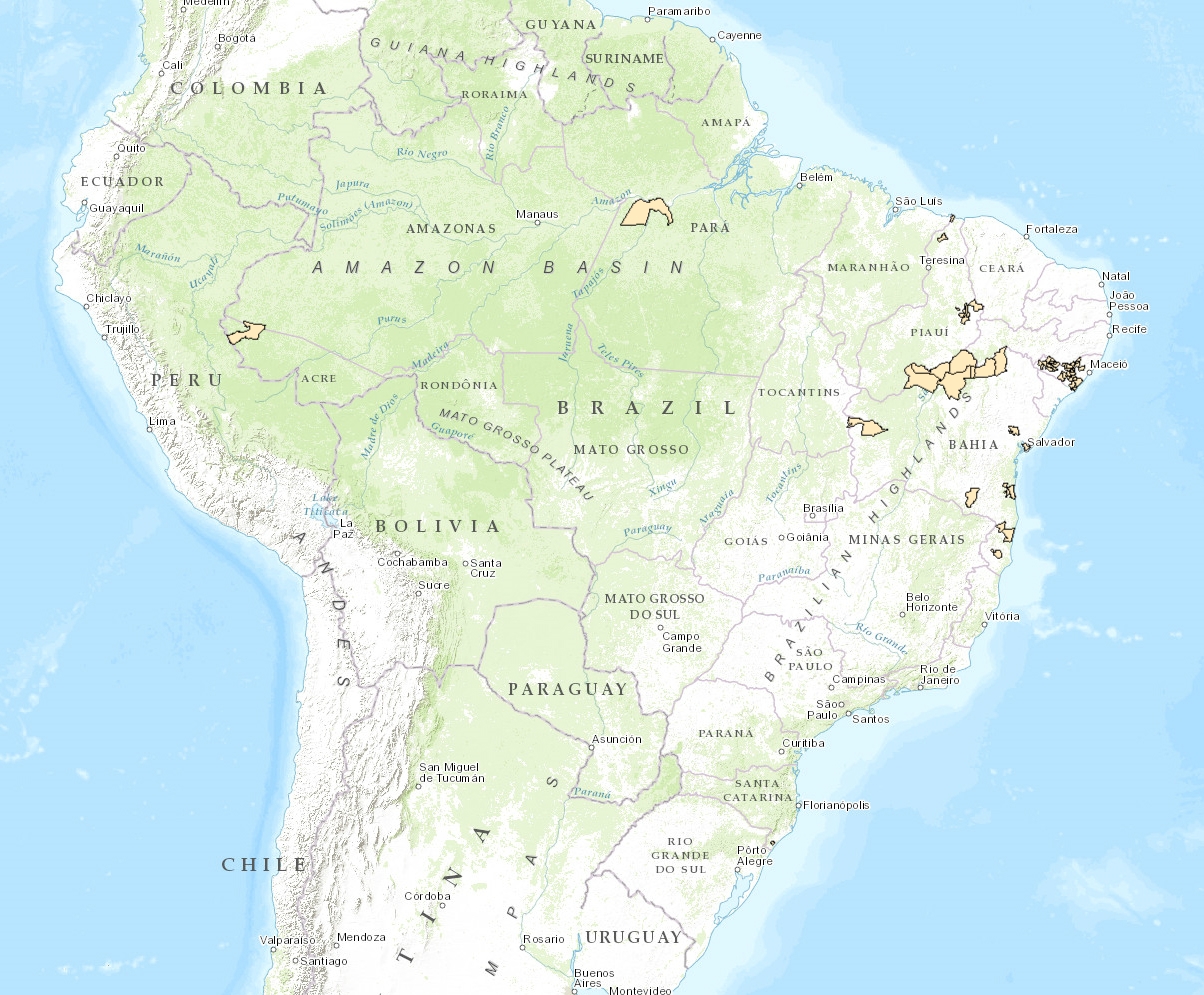 Cadeias em Articulação
Açaí
Região Norte
Bovinocultura Leiteira
Região Sul
Sóciobiodiversidade do Cerrado
Região Centro Oeste
Fitoterápicos
Regiões Norte, Nordeste e Centro Oeste
Resultados alcançados
Momento da Propaganda:
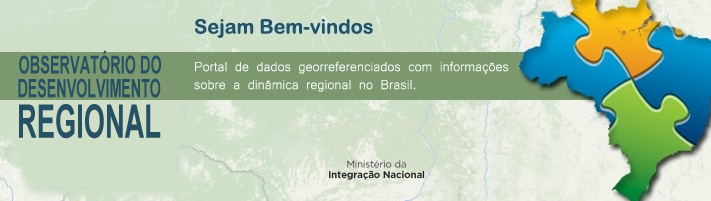 Para estar junto não é preciso estar perto, e sim do lado de dentro.
Leonardo da Vinci

Unir-se é um bom começo, manter a união é um progresso e trabalhar em conjunto é a vitória
Henry Ford
Muito Obrigado!
Marcos Carvalho de Sant’Ana (Rochinha)
marcos.carvalho@integracao.gov.br
Coordenador Geral de Programas Sub-regionais
Ministério da Integração Nacional
Secretaria de Desenvolvimento Regional
http://www.integracao.gov.br/web/guest/desenvolvimento-regional
(: 61-2034-5938 / 61-9963-9035